ККТ «ШТРИХ-СМАРТПОС-Ф» МИНИ
Открытая платформадля сферы услуг и малой розницы
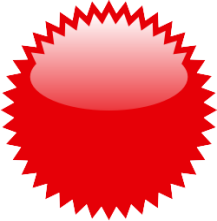 УЖЕ В ПРОДАЖЕ!
ККТ «ШТРИХ-СМАРТПОС-Ф» МИНИ
ККТ «ШТРИХ-СМАРТПОС-Ф» МИНИ
Знакомая мобильная смарт-касса
для услуг и мелкой розницы
с 5,5-дюймовым сенсорным экраном, бесплатным кассовым ПО иоткрытой ОС Android 7.0
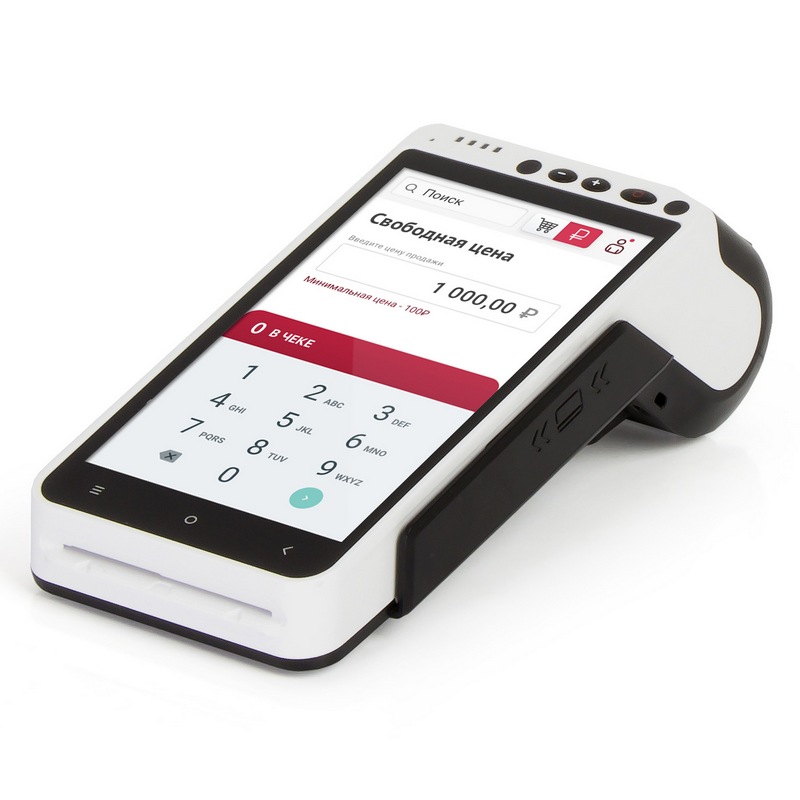 РРЦ 12000 рублей (без ФН)
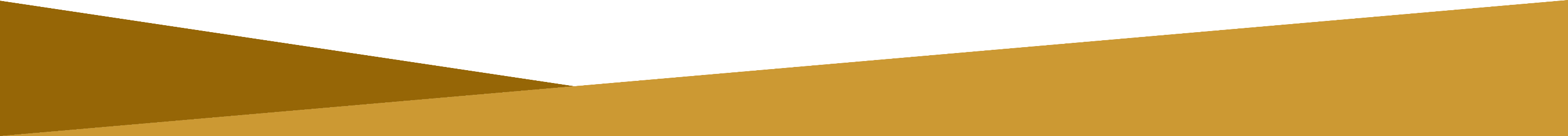 www.shtrih-m.ru
ККТ «ШТРИХ-СМАРТПОС-Ф» МИНИ
Онлайн-касса 54-ФЗ
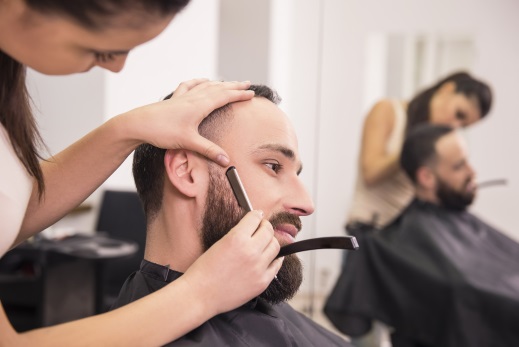 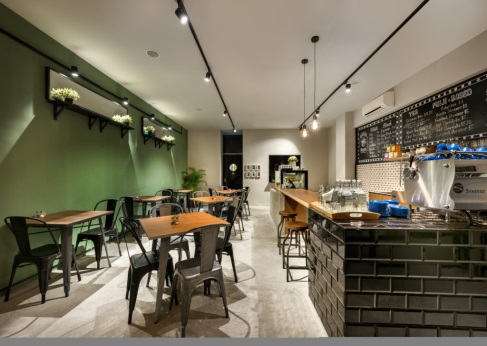 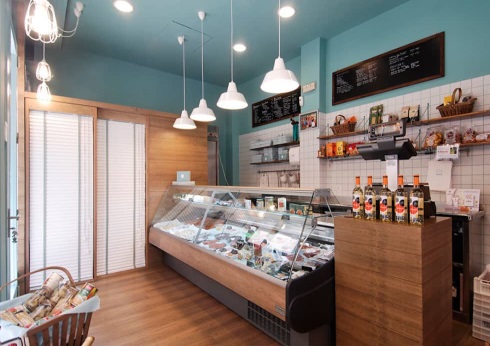 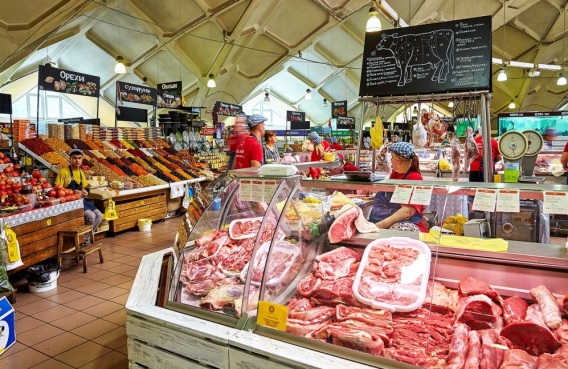 Небольшие магазины
Сфера услуг
Рынки и киоски
Кафе и фастфуд
ККТ «ШТРИХ-СМАРТПОС-Ф» МИНИ
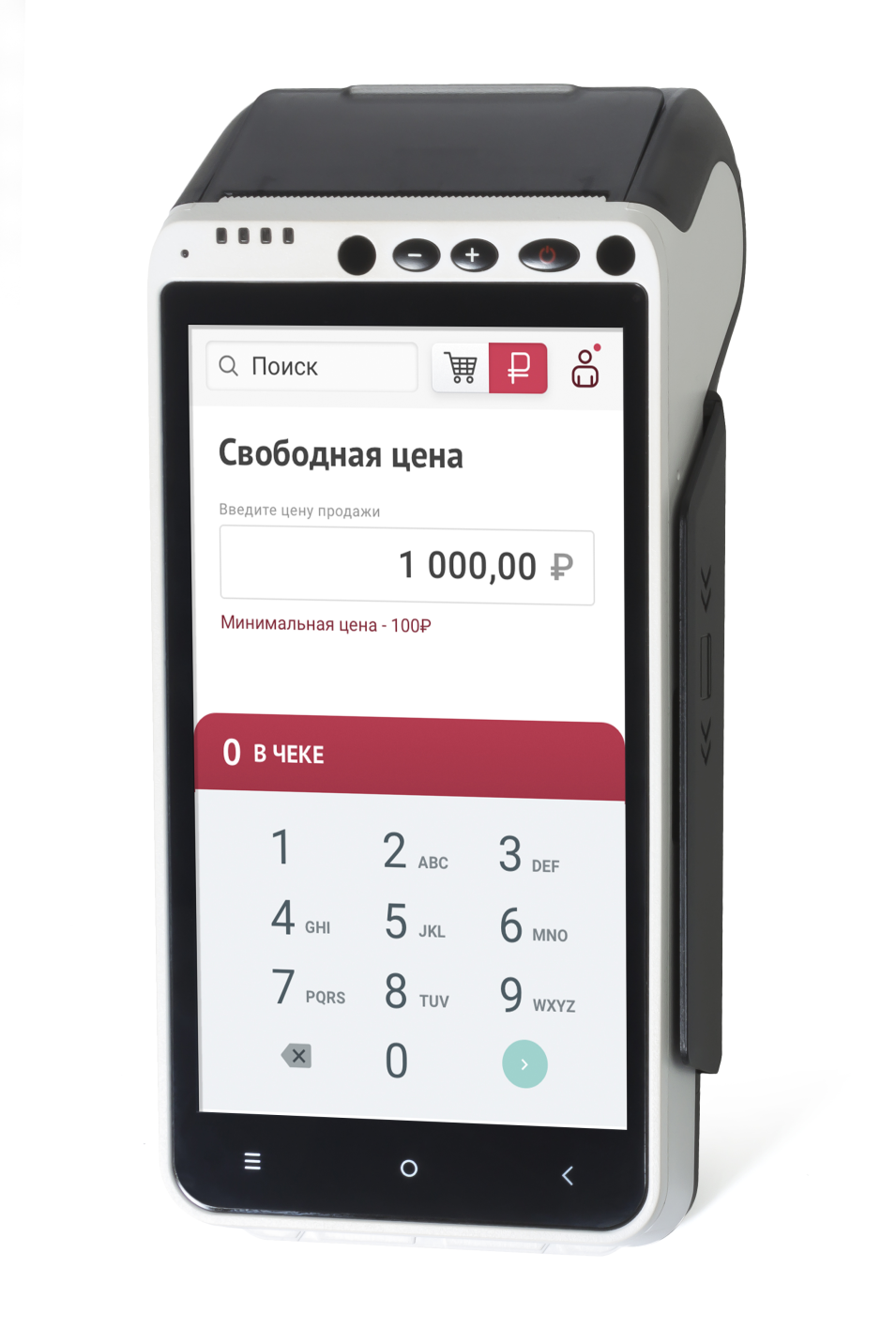 Бюджетная касса для малого бизнеса				Просто и доступно!
Мобильная касса с сенсорным экраном 5,5 дюймов
Большой заряд аккумулятора 2600 мА*ч
Предустановленное кассовое ПО на выбор
Возможность самостоятельно устанавливать приложения
Интеграция с ПО многих сторонних разработчиков
Только небанковское исполнение!
ККТ «ШТРИХ-СМАРТПОС-Ф» МИНИ
Эргономичный дизайн		Красиво и практично
Удобно лежит в ладони
Качественный пластик
Строгая чёрно-белая ливрея
Лёгкий доступ к ФН, батарее,SIM-картам и microSD-карте
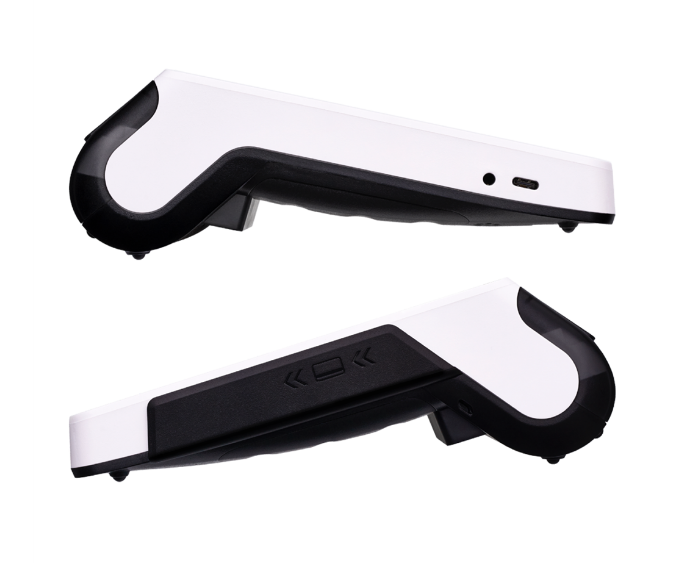 ККТ «ШТРИХ-СМАРТПОС-Ф» МИНИ
Сверхкомпактные размеры		Удобно носить с собой
Габариты (ШхГхВ): 85х187х64 мм
Не более 450 грамм с аккумулятором
Большая батарея Li-Ion 2600 мА*ч (до 10-14 часов работы)
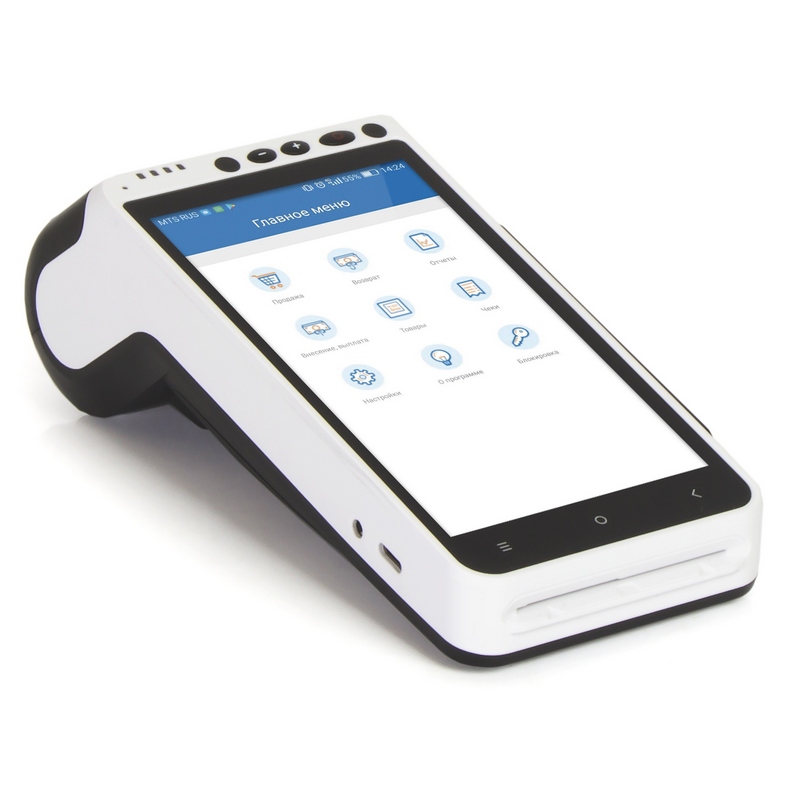 64 мм
187 мм
85мм
ККТ «ШТРИХ-СМАРТПОС-Ф» МИНИ
Яркий сенсорный экран	Комфортная работа даже на улице
Яркая матрица IPS HD с широкими углами обзора(разрешение 720x1280 точек)
Ёмкостной мультисенсорный экранс возможностью работы в перчатках
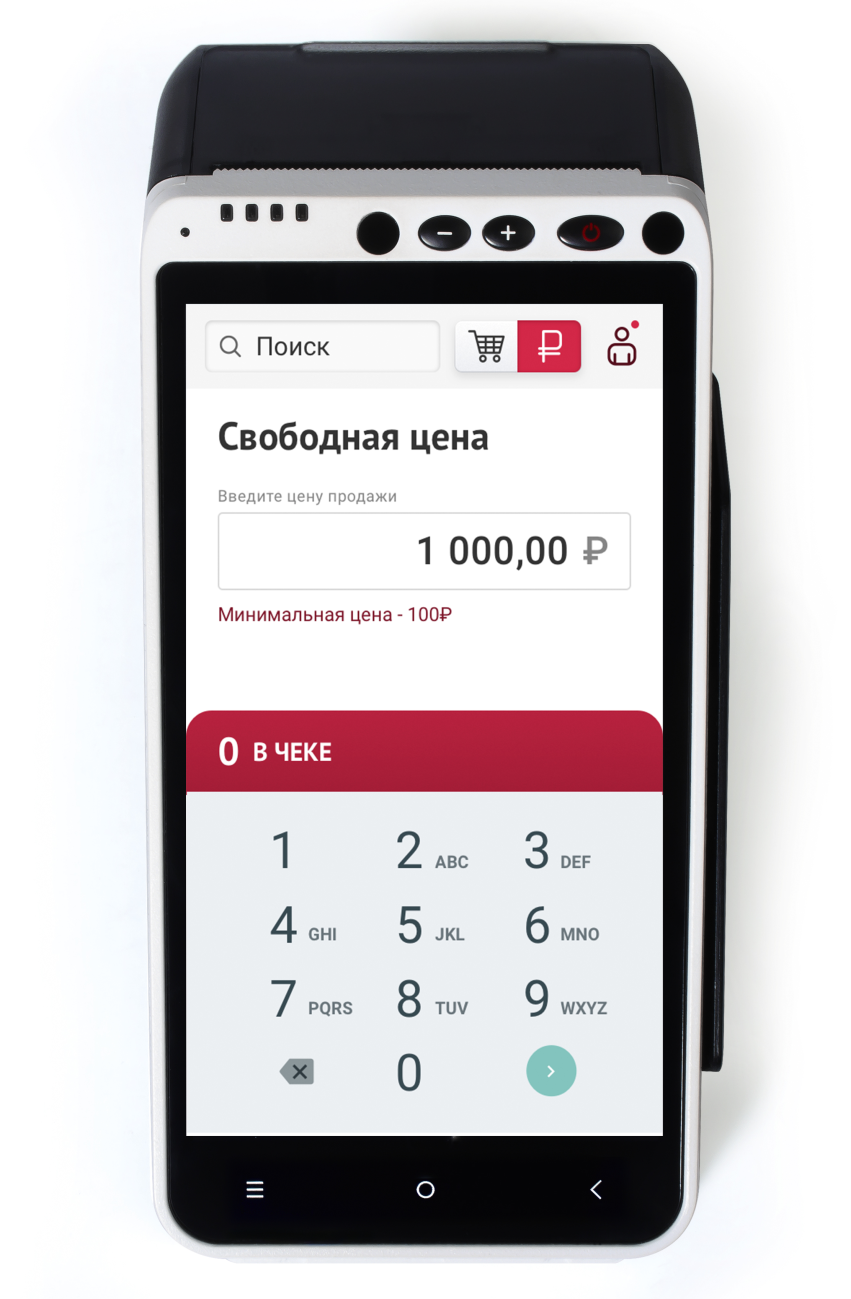 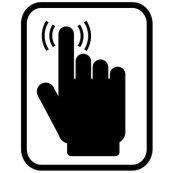 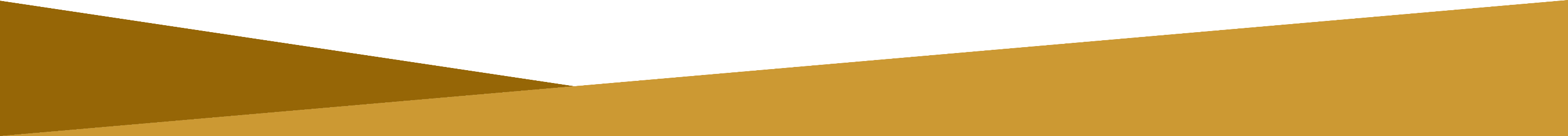 www.shtrih-m.ru
ККТ «ШТРИХ-СМАРТПОС-Ф» МИНИ
Печать чеков где угодно!		Быстрое обслуживание клиентов
Экономичная лента 57 мм
Комфортная скорость печати                                   – более 60 мм/сек
Пластиковая гребенка для отрыва чека
Контейнер под большой рулон бумаги Ø40 мм
Лёгкая замена бумаги (EasyLoad)
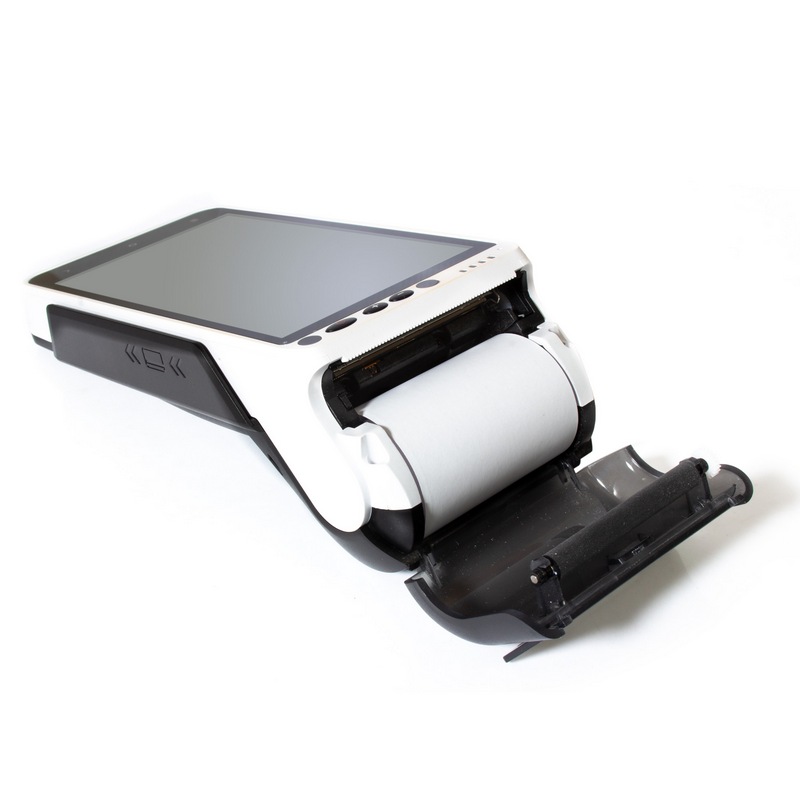 ККТ «ШТРИХ-СМАРТПОС-Ф» МИНИ
Недостающее звено – приём безнала					Не теряйте покупателей с картами!
Пинпад YARUS L7150 уже поддерживается в решении Торговля.онлайни вскоре будет реализован в кассовой программе Ilexx Lite
Работа через самый популярныйпредпроцессинг в РФ – 2can
Удалённое подключение
Минимум документов
Быстрый запуск (≈ 3 дней)
Плоская ставка 2,1%
Без минимальных оборотов
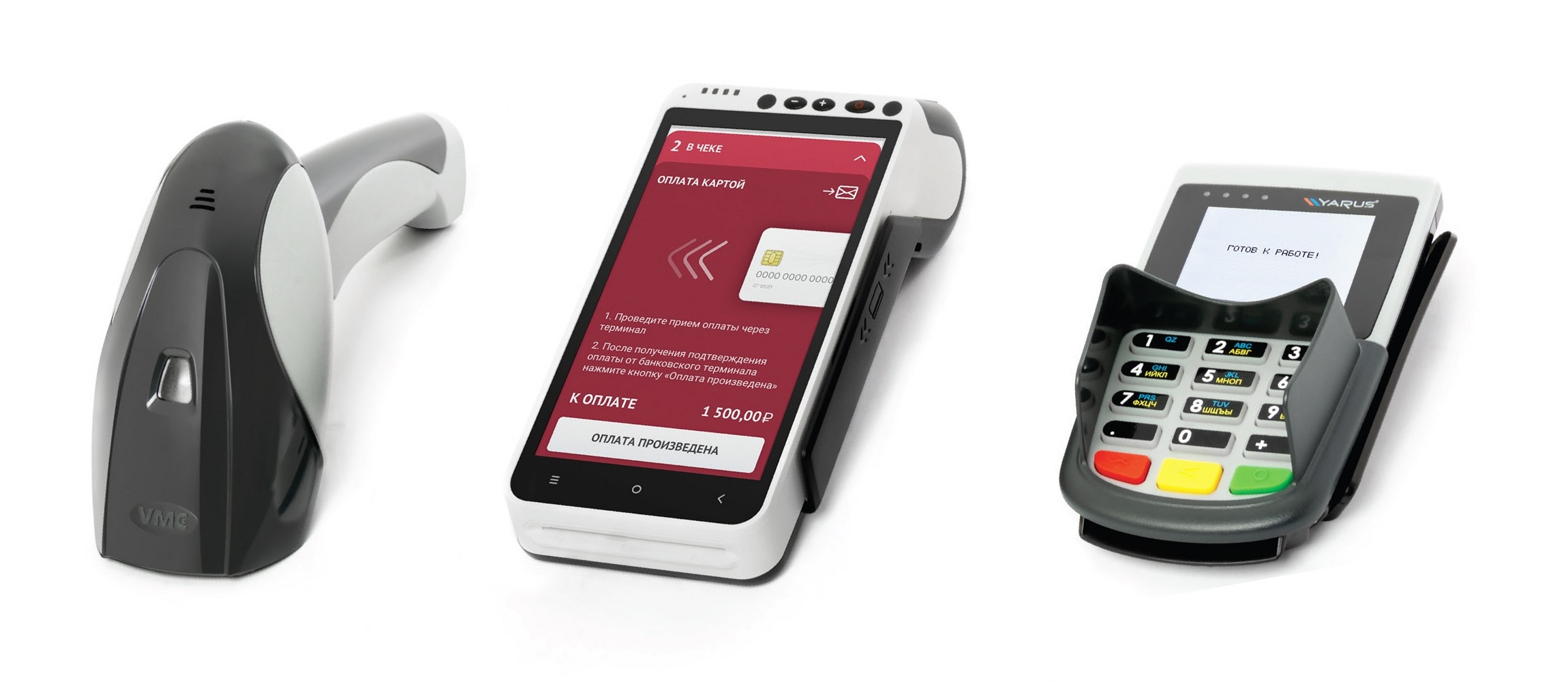 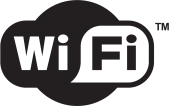 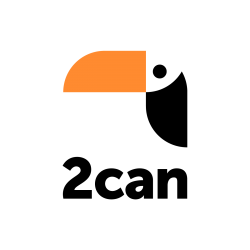 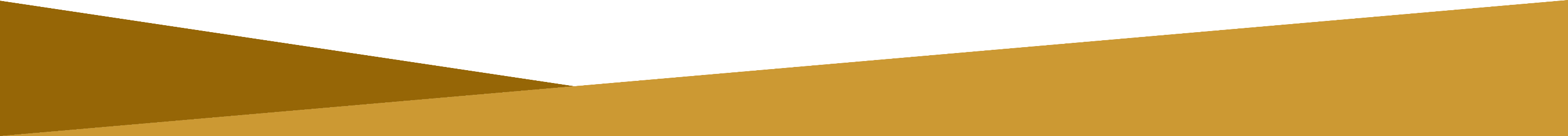 www.shtrih-m.ru
ККТ «ШТРИХ-СМАРТПОС-Ф» МИНИ
Ускорение работы кассира			При работе с маркировкой
Подключение к кассе сканера ШК по беспроводному интерфейсу Bluetooth. Например, перспективного сканера VMC BurstScan Lite v2 BT
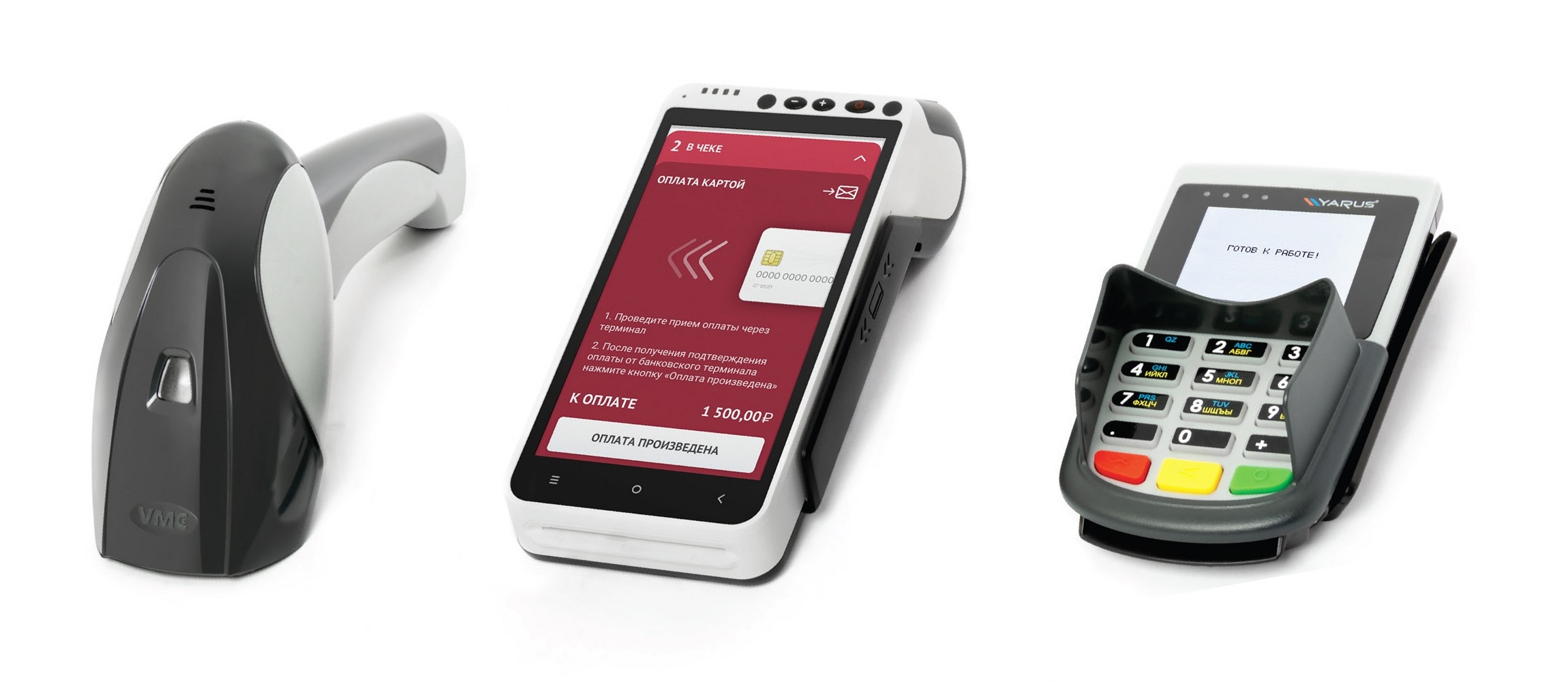 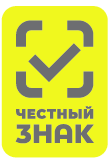 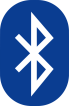 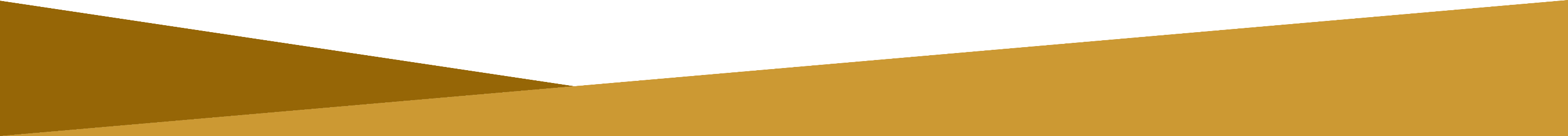 www.shtrih-m.ru
ККТ «ШТРИХ-СМАРТПОС-Ф» МИНИ
Кассовое программное обеспечение		Предустановленное решение на ваш вкус
Ilexx LiteКассовая программаРазработчик: Центр отраслевых решений «ШТРИХ-М»Стоимость лицензии входит в цену оборудованияБез ежемесячных платежей
Торговля.онлайнКассовое ПО и мощная облачная товароучётная программаРазработчик: Septagon (Maykor)Полностью бесплатное решениеБез ежемесячных платежей
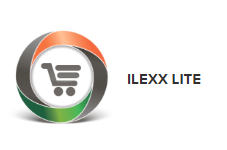 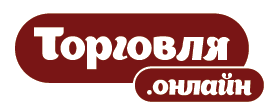 ККТ «ШТРИХ-СМАРТПОС-Ф» МИНИ
Кассовое и прочее программное обеспечение						Никаких ограничений!
Другое ПО, имеющее интеграцию со СМАРТПОС МИНИБИФИТ.Касса (бесплатное)aQsi Касса (бесплатное)Делобанк (бесплатное)EKAM (платное)Subtotal (платное)1С:Мобильная касса (платное)Quartech (платное)
Открытая платформа AndroidМожно установить любое необходимое ПО!
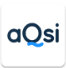 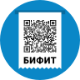 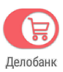 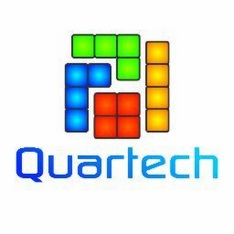 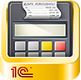 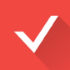 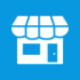 ККТ «ШТРИХ-СМАРТПОС-Ф» МИНИ
Технические характеристики
СПАСИБО ЗА ВНИМАНИЕ!
Насонов Данила
Менеджер по направлению «POS-системы»Email: pos@shtrih-h.ru, dan@shtrih-m.ru
Тел.: +7 (495) 787-6090 доб. 492
Моб. +7 (916) 443-7902 (Telegram, WhatsApp)WeChat ID: DanNasonov
Skype ID: danila.nasonov